DVRPC

Office of Travel Monitoring
Bicycle / Pedestrian Program Summary
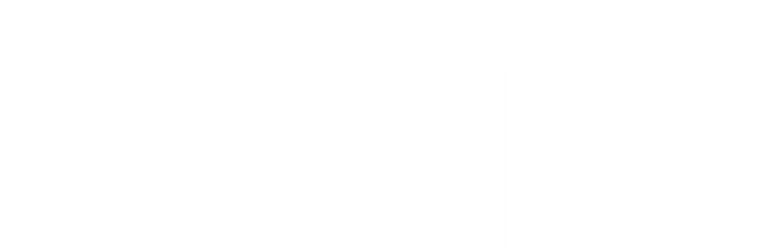 U.S. DOT Bureau of Transportation Statistics Webinar   			April 25, 2017
Data Types
Vehicle Volume
Bicycle Volume
Bicycle Permanent
Vehicle Classification
Vehicle Manual Classification
Pedestrian Volume
Pedestrian Permanent
Vehicle Turning Movement
Crosswalk
Vehicle Speed
Vehicle 8-Day
Vehicle Loop
Transportation System User Surveys
[Speaker Notes: Star = new type in last 2 yearsStar = new type in last 2 years.
Crosswalk is taken as Video.
Permanent is 15 locations.

All Types in 15 min increments.]
Equipment
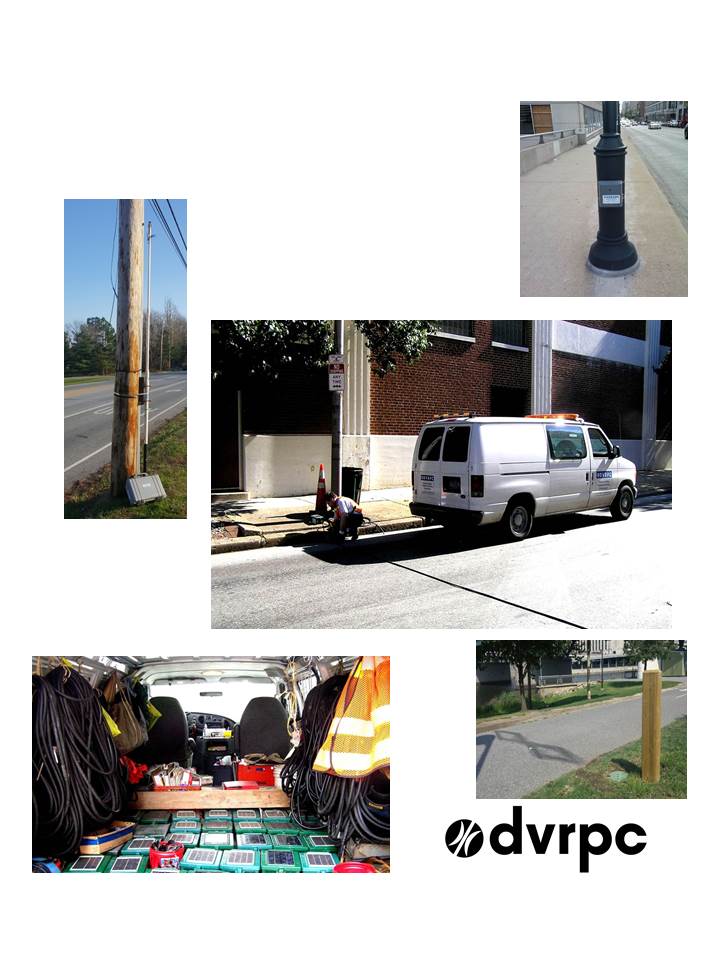 Pedestrian
Counter
Bicycle
Counter
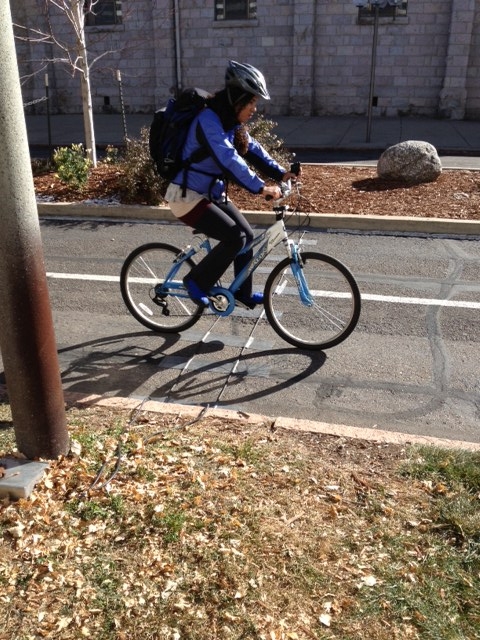 Equipment Van
Bluetooth
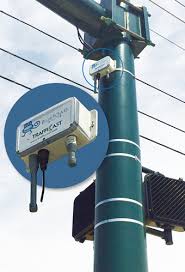 Microwave Radar
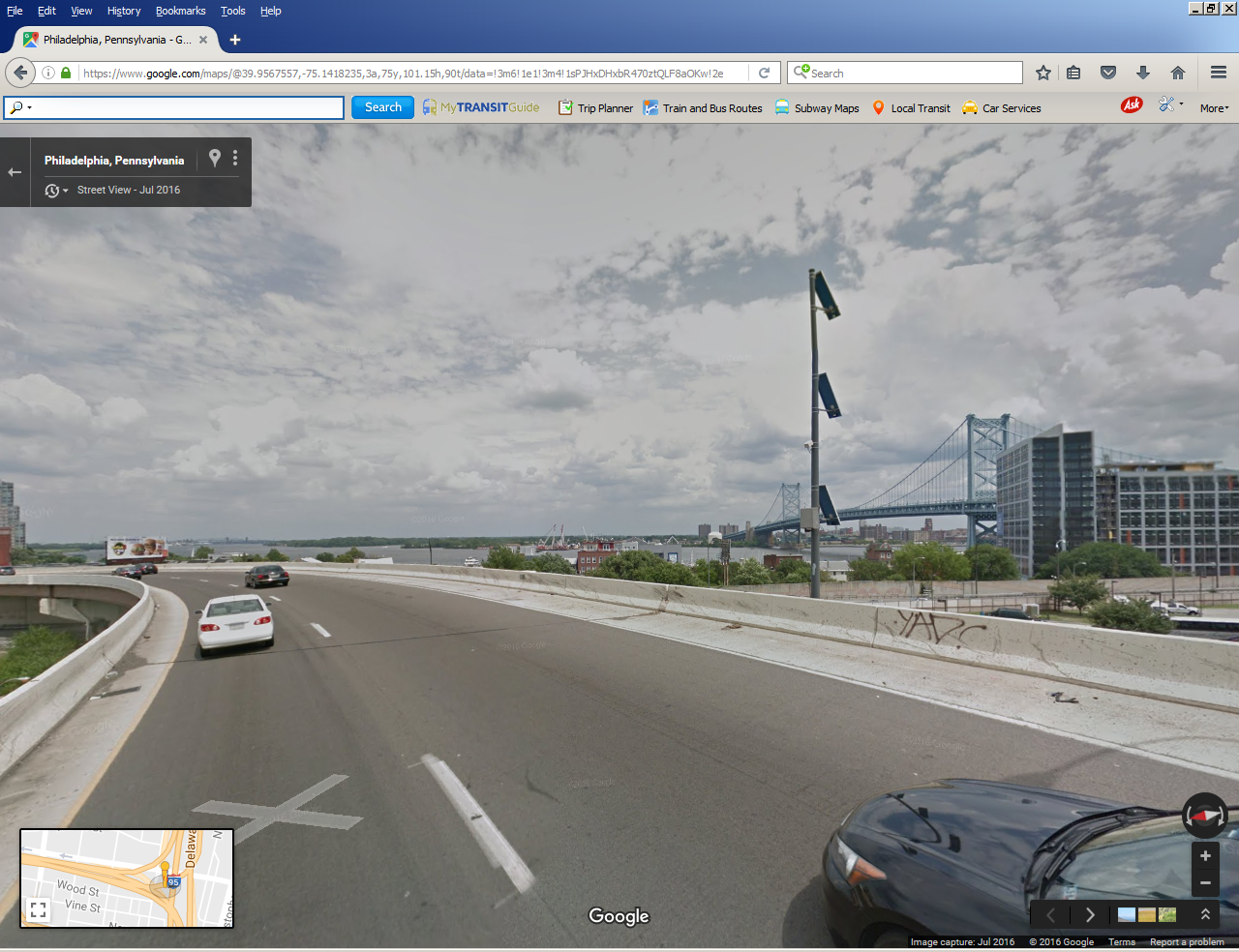 Video
Vehicle Counters,
Pneumatic Tube,
and Supplies
Permanent
Bicycle / Pedestrian
Counting Station
[Speaker Notes: Microwave Radar = Major Interstates like I-76 or I-95.  Usually obtained/monitored by another entity (DoT or Private).

Traffic.com]
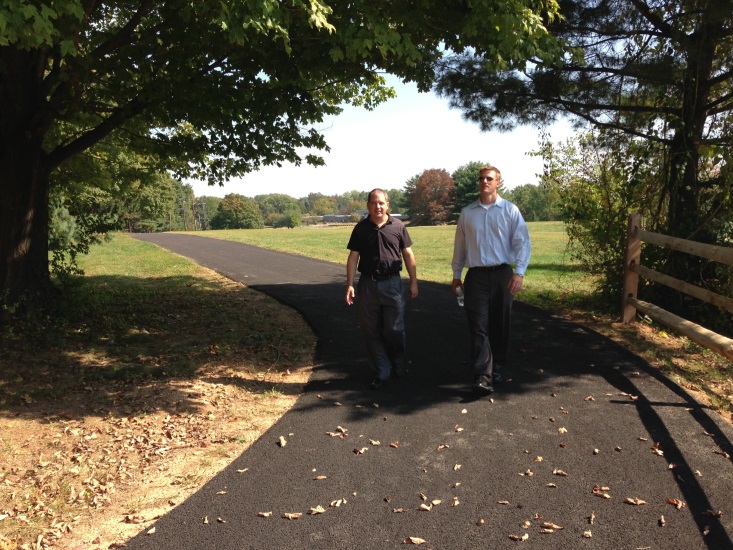 A Multi-Pronged Approach to Cyclist and Pedestrian Counting
The FHWA Traffic Monitoring Guide identifies three main types of count programs
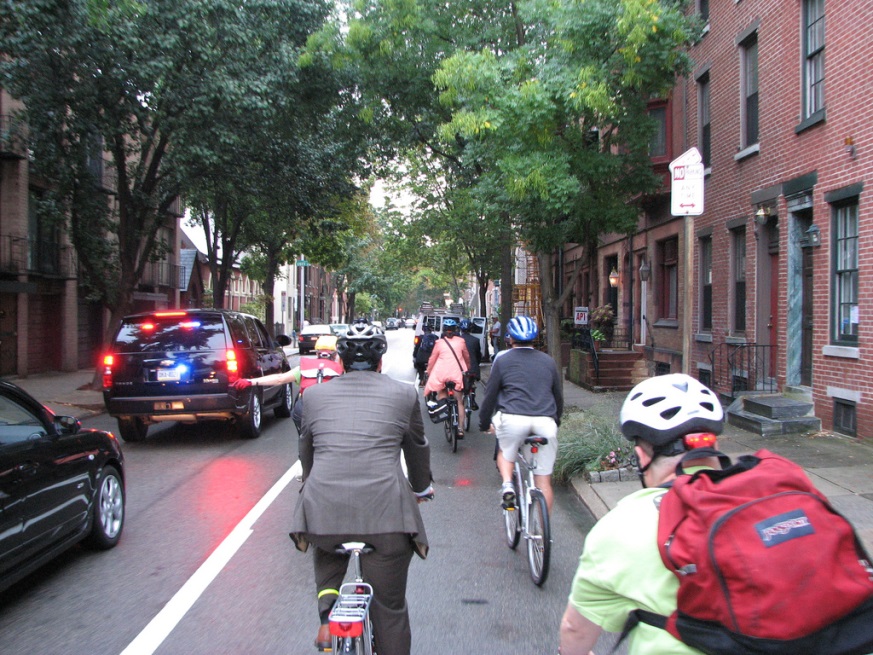 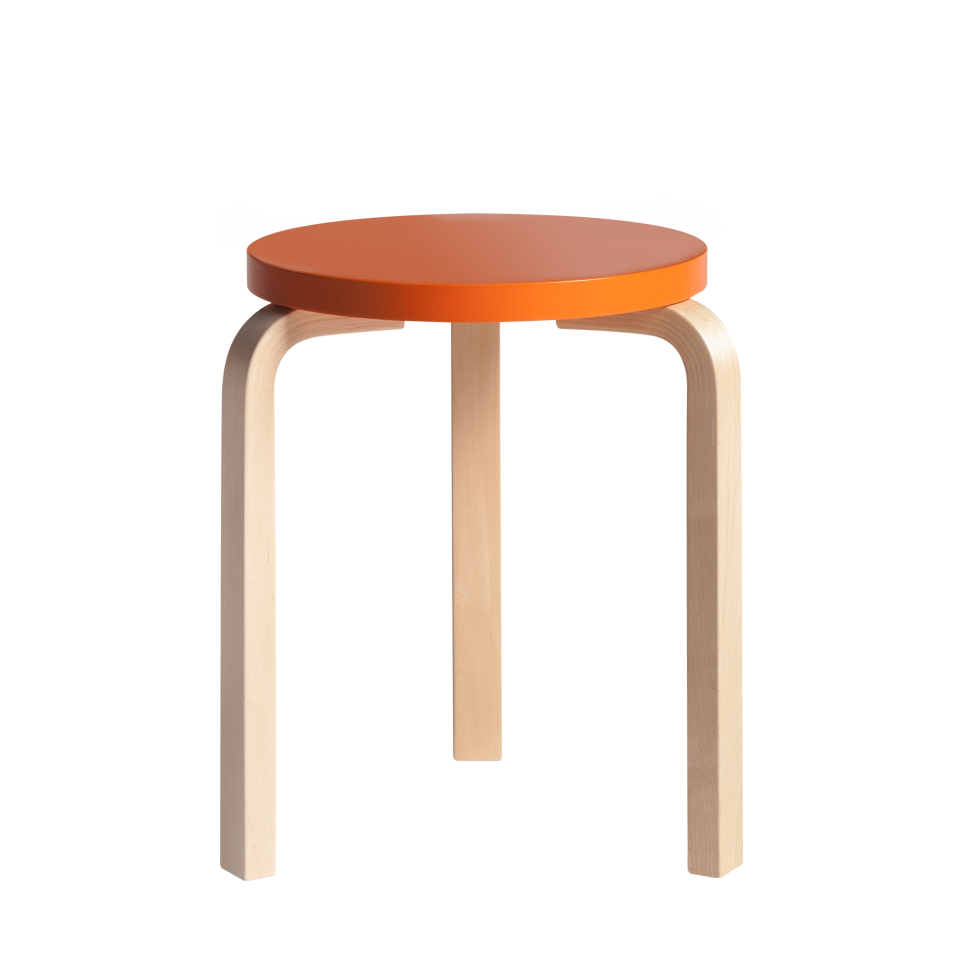 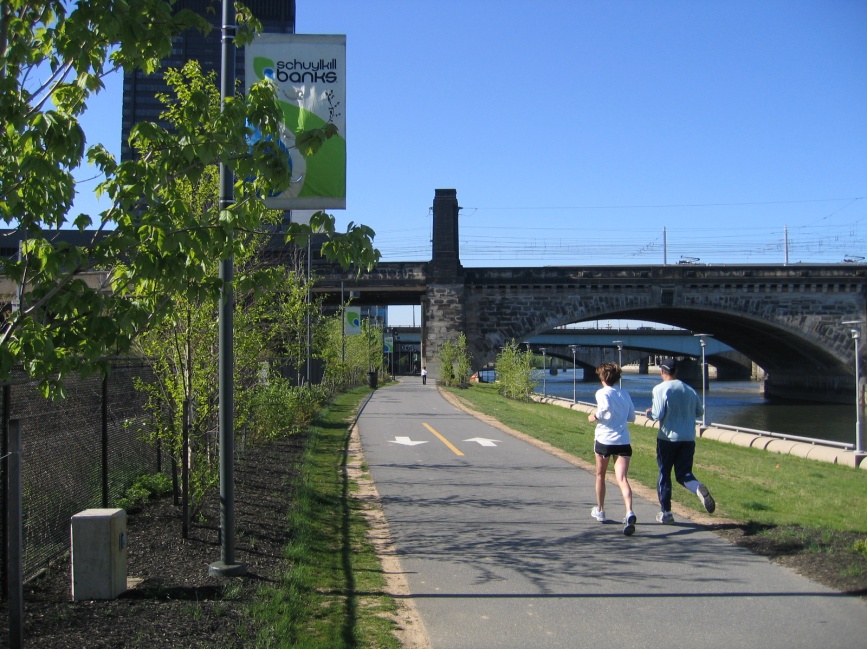 Permanent Count
Program
Cyclical Count
Program
Project 
Counts
[Speaker Notes: So how do we count?

DVRPC has a relatively long history of bicycle and pedestrian counting. In the past this has taken the form of short-term counts, often a week-long, to document activity along the region’s trails, bike-lanes, and sidewalks. But, over the last two years, DVRPC has launched a multi-faceted program to take these counts to the next level. The new program features:
Permanent counters providing continuous data,
A large set of recurring week-long counts which will be taken at the same locations every three years.

Permanent, continuous counts ongoing data for the locations in which they are deployed, but they also allow for the development of region-specific seasonal adjustment factors. When applied to week-long counts, these adjustment factors help us estimate total annual traffic and average daily traffic. 

The large set of recurring counts will allow DVRPC will give us a comprehensive overview of activity of the region and let us track trends in specific parts of the region.

Non-recurring week-long counts will continue as needed to support specific projects and studies.]
Permanent Count Program
Consists of sites where data is collected 24 hours a day, 365 days a year.
These sites are organized into “factor groups” whose locations have similar travel characteristics.
Data is used to develop seasonal correction factors, which when applied to short term counts yield AADB & AADP, the correlative to AADT.
[Speaker Notes: All three legs are decided by a collaboration of advocacy groups, stakeholders, our agency and planning partner agencies, and public groups.]
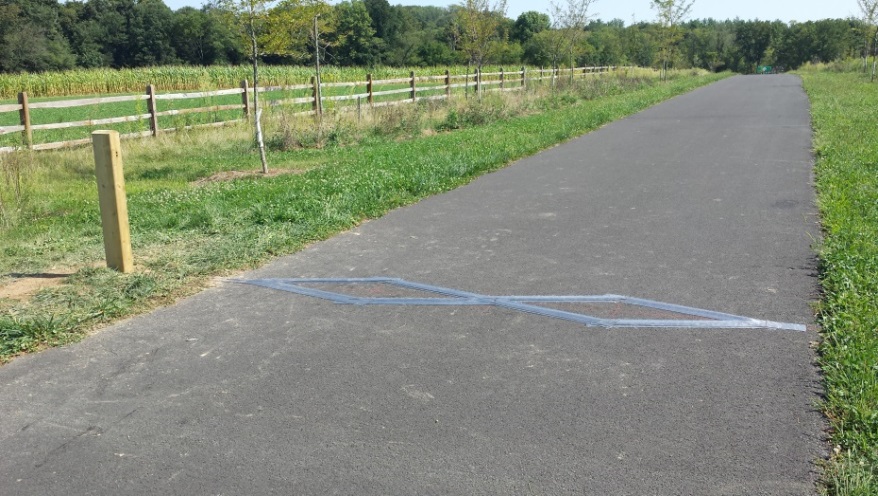 Permanent Bicycle and Pedestrian Counters
DVRPC installed 15 permanent counters on multi-use trails
Counters use an infrared sensor and inductive loop to detect and distinguish bicycles from pedestrians 
Counters collect data continuously 365 days a year, 24 hours a day and wirelessly report data in 15 minute increments by direction and by mode
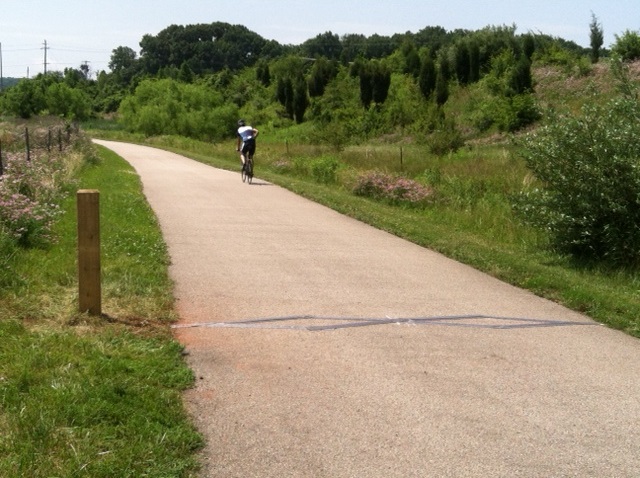 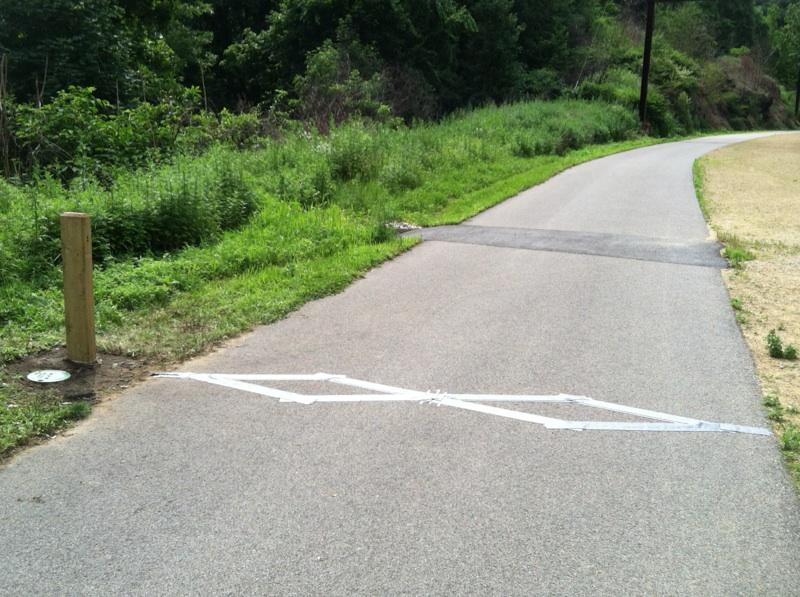 [Speaker Notes: To implement this program, DVRPC acquired and installed 12 permanent bicycle and pedestrian counters on multi-use trails in the region. This acquisition was generously supported by the William Penn Foundation. These counters, all acquired from EcoCounter, collect and report data continuously throughout the year in fifteen minute increments by direction by mode. They use a combination of an infrared sensor and an inductive loop to detect and distinguish bicycle and pedestrian traffic.]
Trail Permanent Count Stations
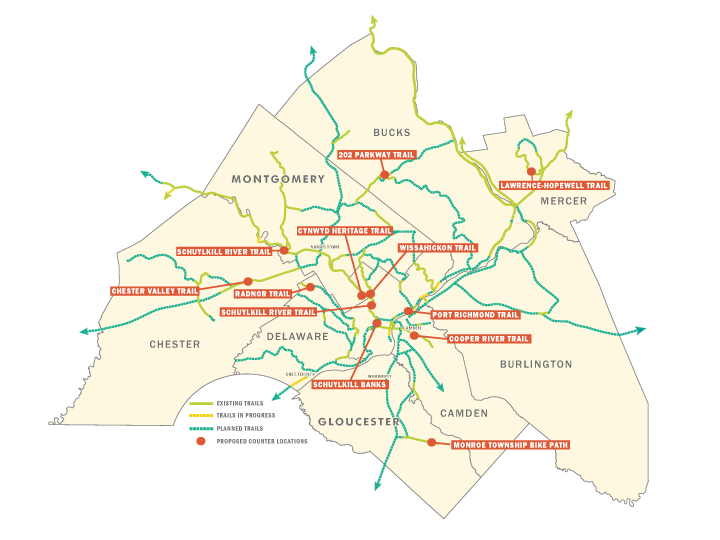 12 locations, counting 24 hours a day, 365 days a year.
[Speaker Notes: Initial 12 counters]
Trail Permanent Count Stations
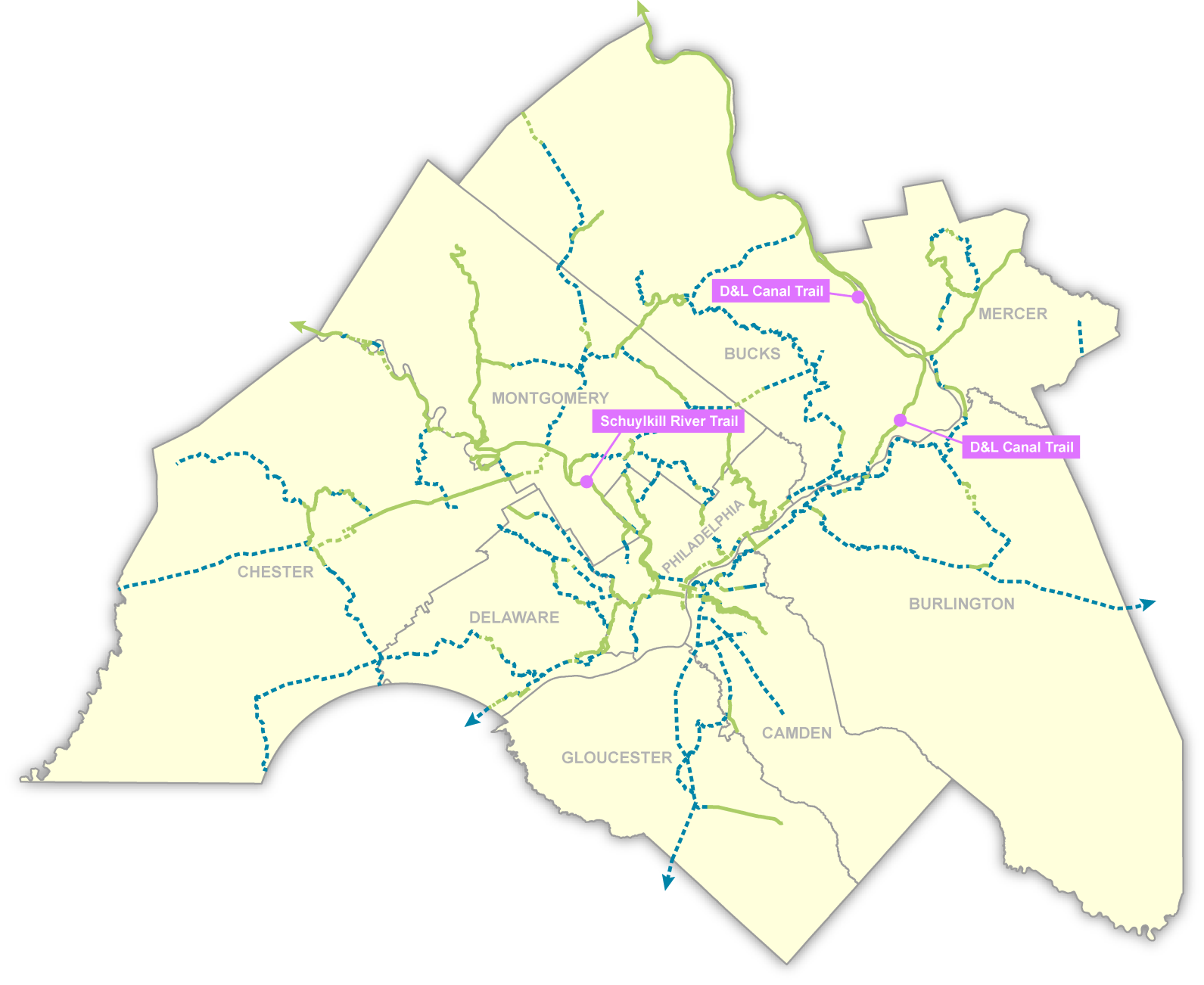 3 locations, sponsored by Pennsylvania Environmental Council
[Speaker Notes: PA Env Council locations – 2 are soil trails, 1 on pavement.]
September 1, 2015  -- August 31, 2016
Cyclical Count Program
Consists of sites that are counted on a cyclical basis – generally a three year rotation.
Week long counts are collected, with raw data adjusted to AADB & AADP based on the seasonal factors provided by data from the permanent sites.
Data is used to track trends, either in mode share or at a specific site.
[Speaker Notes: 140-150 locations.

Mobile counters – 1 week
Can use an app with bluetooth to obtain data]
Cyclical Counting Program Locations
[Speaker Notes: Vehicle cyclical counts is standard practice.
See usage and patterns/trends over time

3 year cycle.]
Types of Facilities
Trail or Sidepath
Striped Shoulder
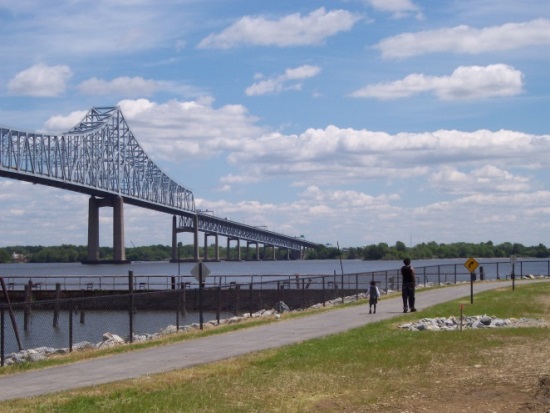 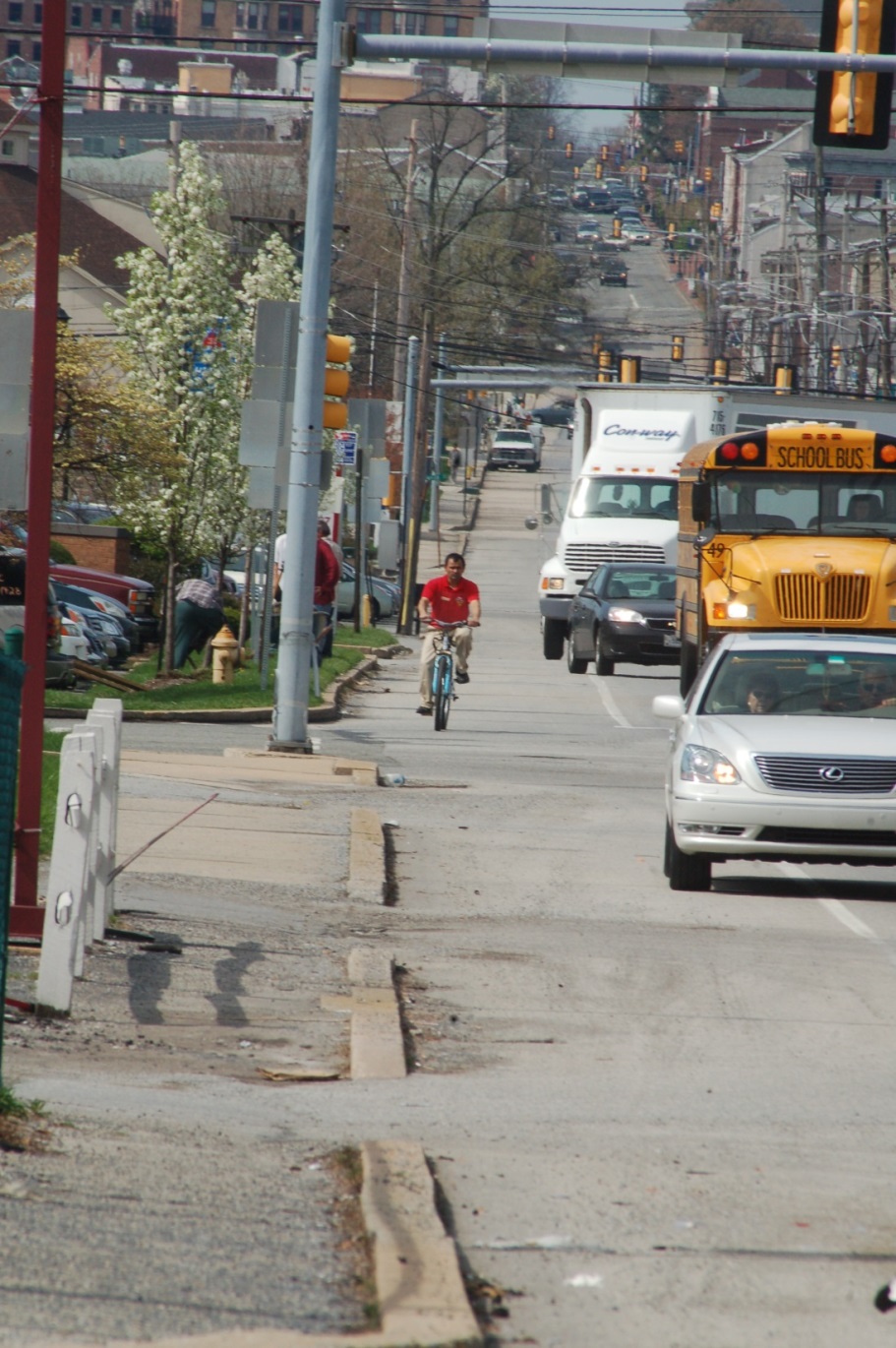 Sharrow
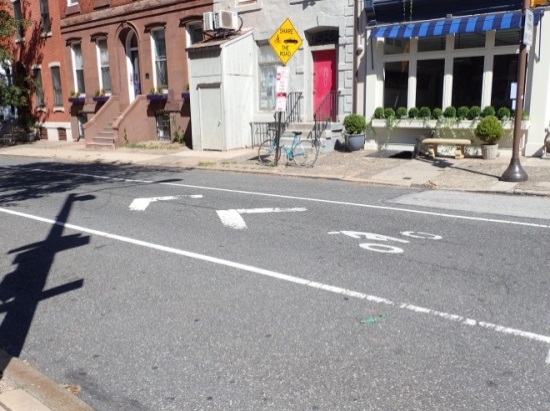 Bicycle Lane
Mixed Traffic
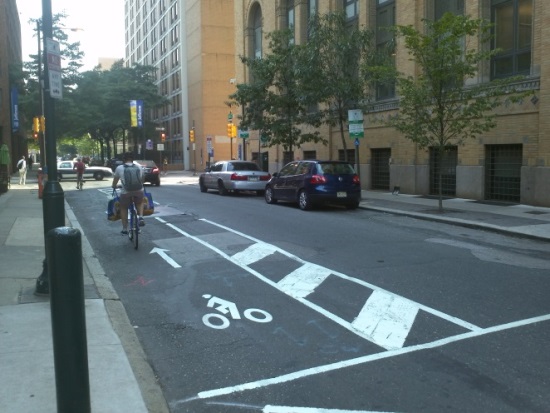 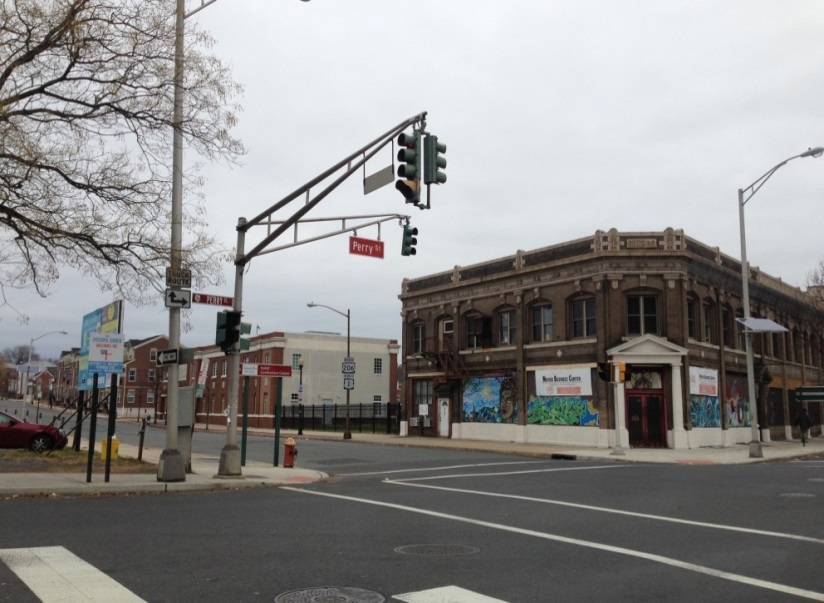 Bicycle Cyclical Program  -- Montco Results
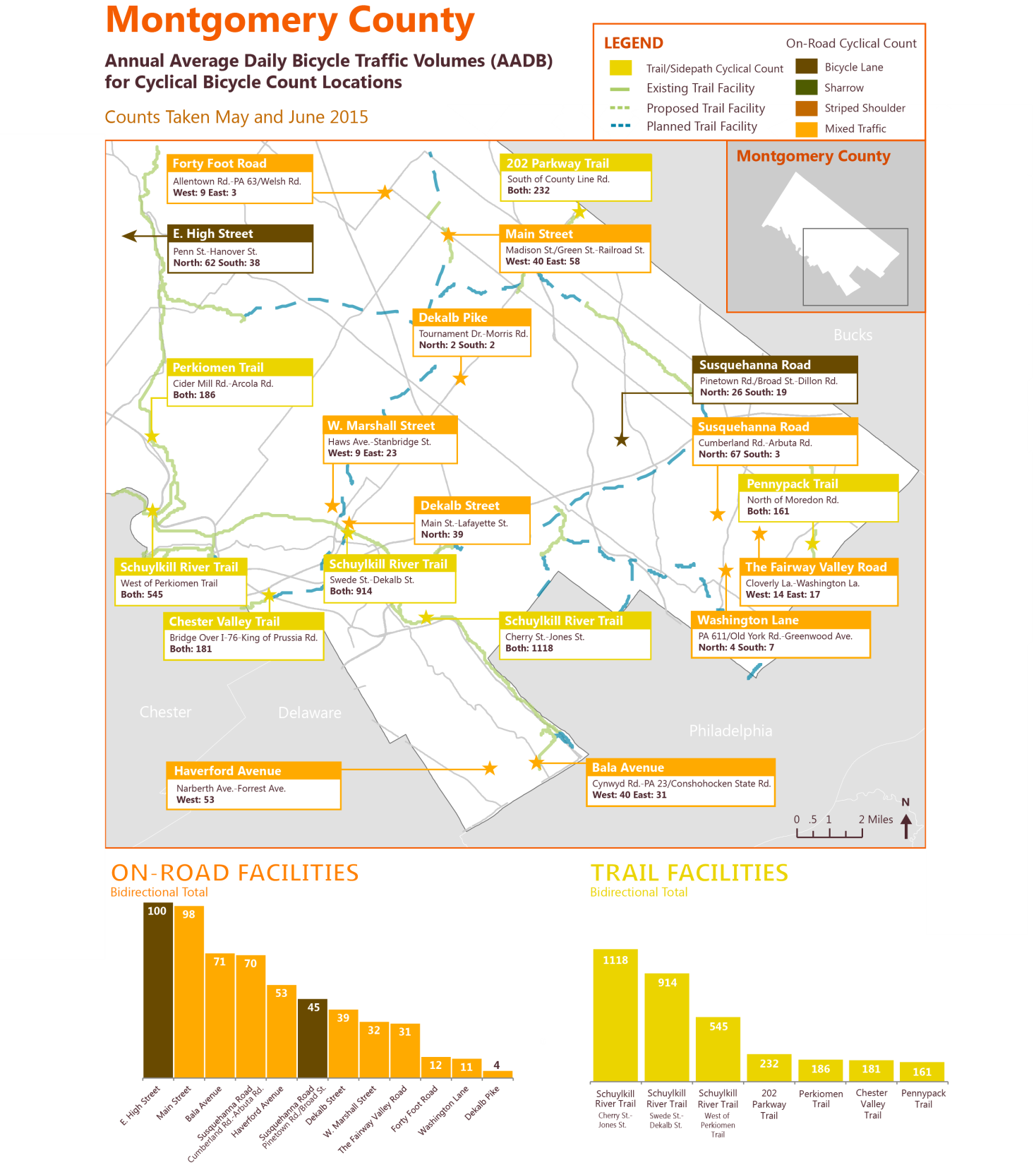 [Speaker Notes: Example area of the mix of count types for cyclical program – Lower Mont Co.]
Change over Time
Center City, Philadelphia
+57%
+53%
2015
925
2010
589
2011
766
2015
1173
[Speaker Notes: Just happened to have the 2010/2011 counts from a previous project.
Example of showing trends.]
Project Counts
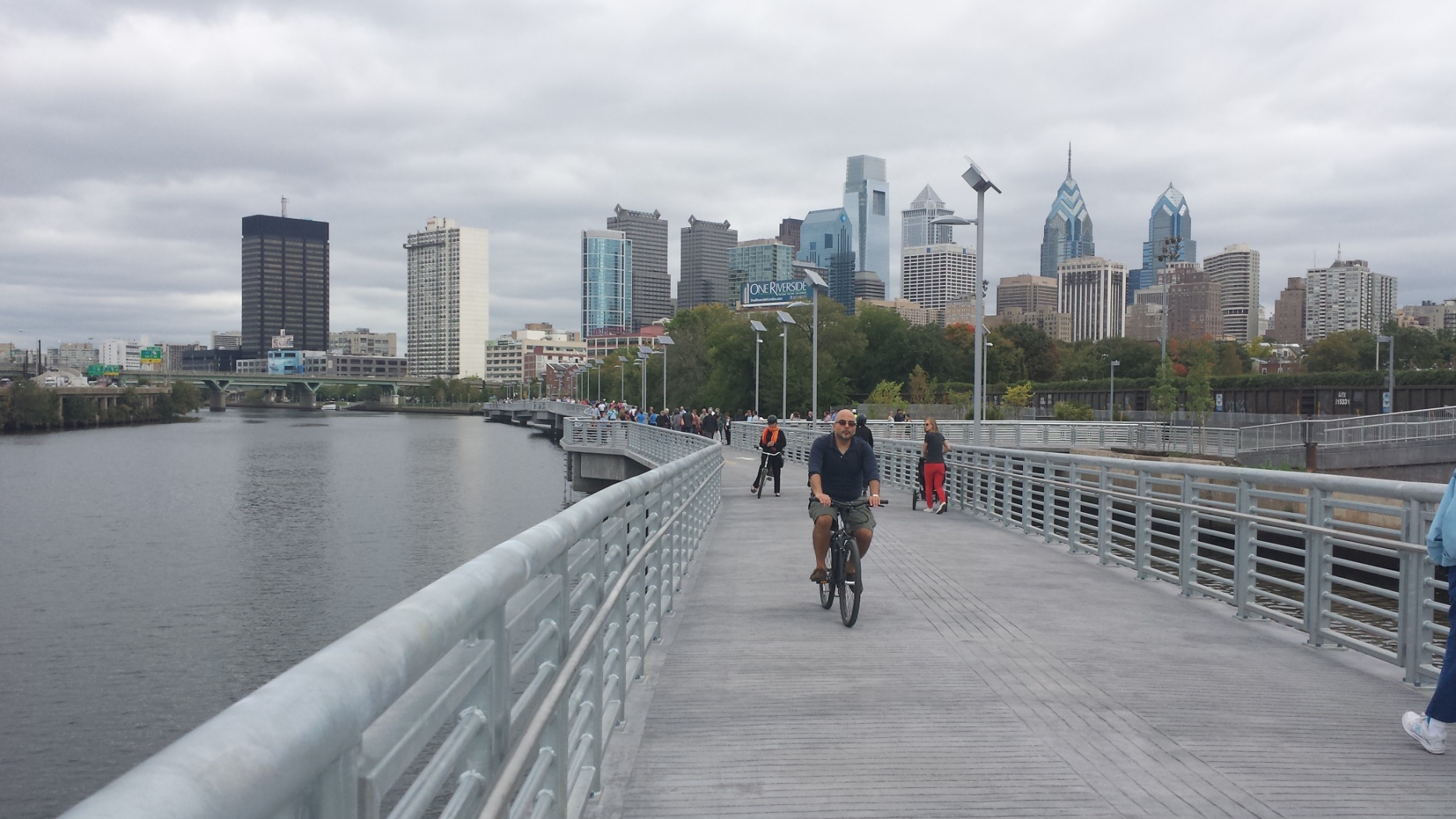 [Speaker Notes: Brady loves this picture.  It’s a great picture of the recently opened Schuylkill River/South St boardwalk.  Opened in Oct 2014.]
Project Counts
Consists of sites that are counted for a specific project or purpose.
Week long counts are collected, with raw data adjusted to AADB & AADP based on the seasonal factors provided by data from the permanent sites.
Data is used to establish facility use.
Project Counts – Continued
This type of count has been performed by the Office of Travel Monitoring for over six years.
Projects include before / after studies of Tiger Grant funded projects, counts for the City of Philadelphia Department of Health, periodic trail counts, even Old City “First Friday” tracking of pedestrian volumes.
To date, over 2,000 of these short duration counts have been completed.
[Speaker Notes: Other events:  The Papal visit & DNC this past fall, SEPTA strike & other transit changes.]
Cynwyd Heritage Trail Oct 19 – Nov 8, 2015
[Speaker Notes: An example of data before and after a change/major opening.

Not mobile counters.]
Cynwyd Heritage Trail Oct 19 – Nov 8, 2015
Manayunk Bridge Trail Opens
Bicycle / Pedestrian Web Viewer
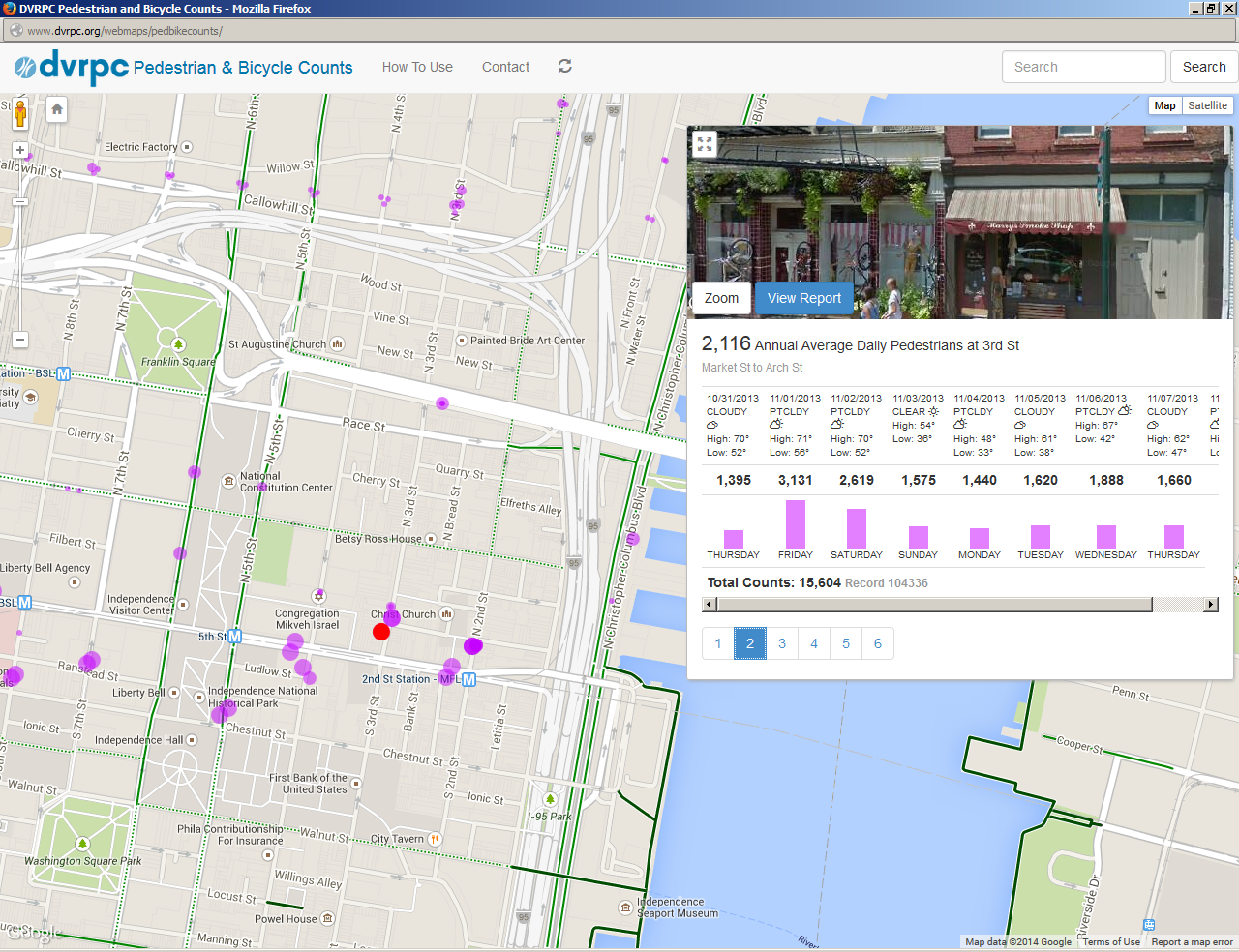 [Speaker Notes: Just discuss briefly

Can find at:  DVRPC website>Data & Products>Products> Interactive Maps
Purple = Peds, Orange = Bikes.  Shows multiple counts over the years & includes weather and other supporting information.
Includes Google Streetview – Very nice, but at times the picture is not mode centric.]
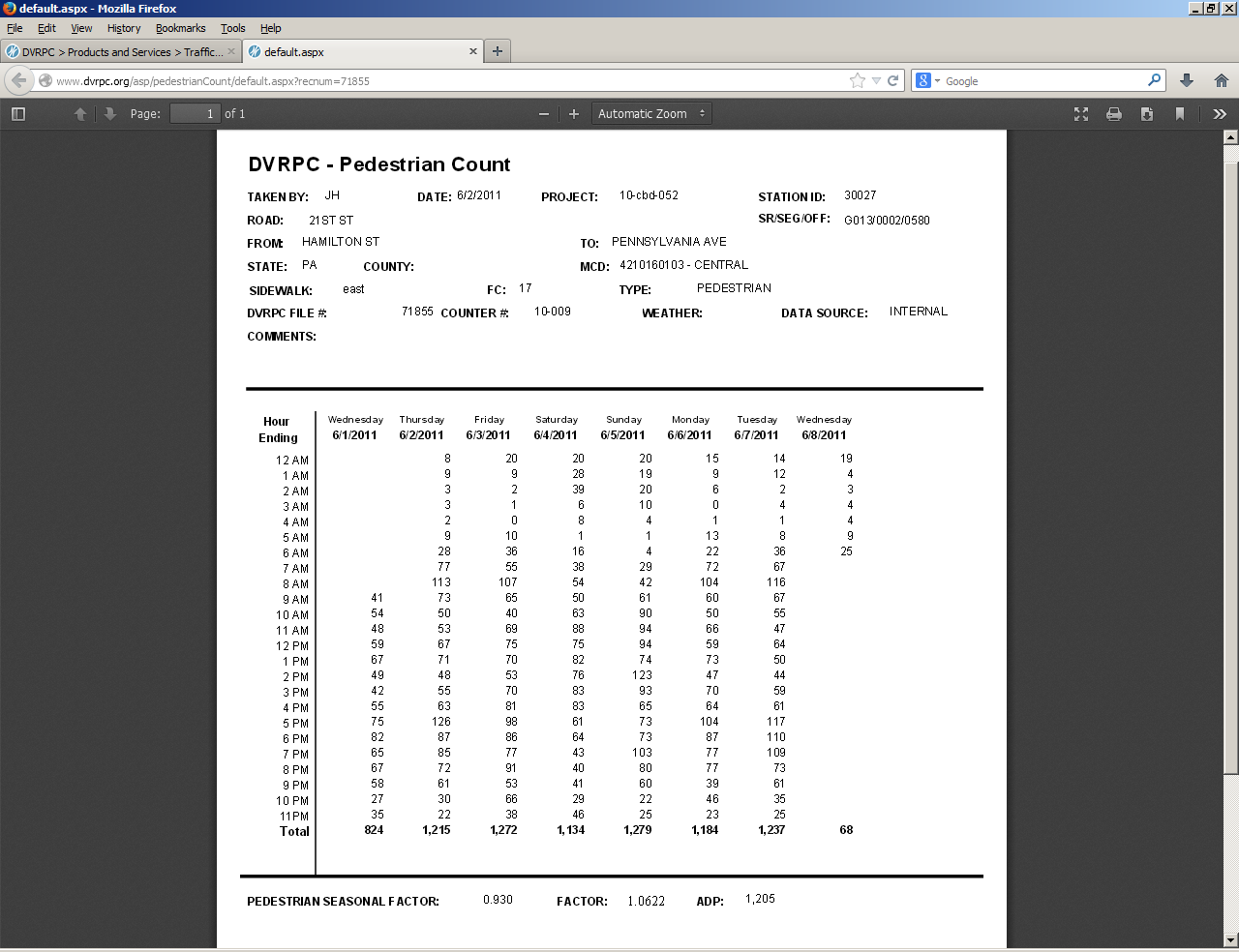 [Speaker Notes: Basic example of data after you select via the web viewer.]
Permanent Station Web Viewer
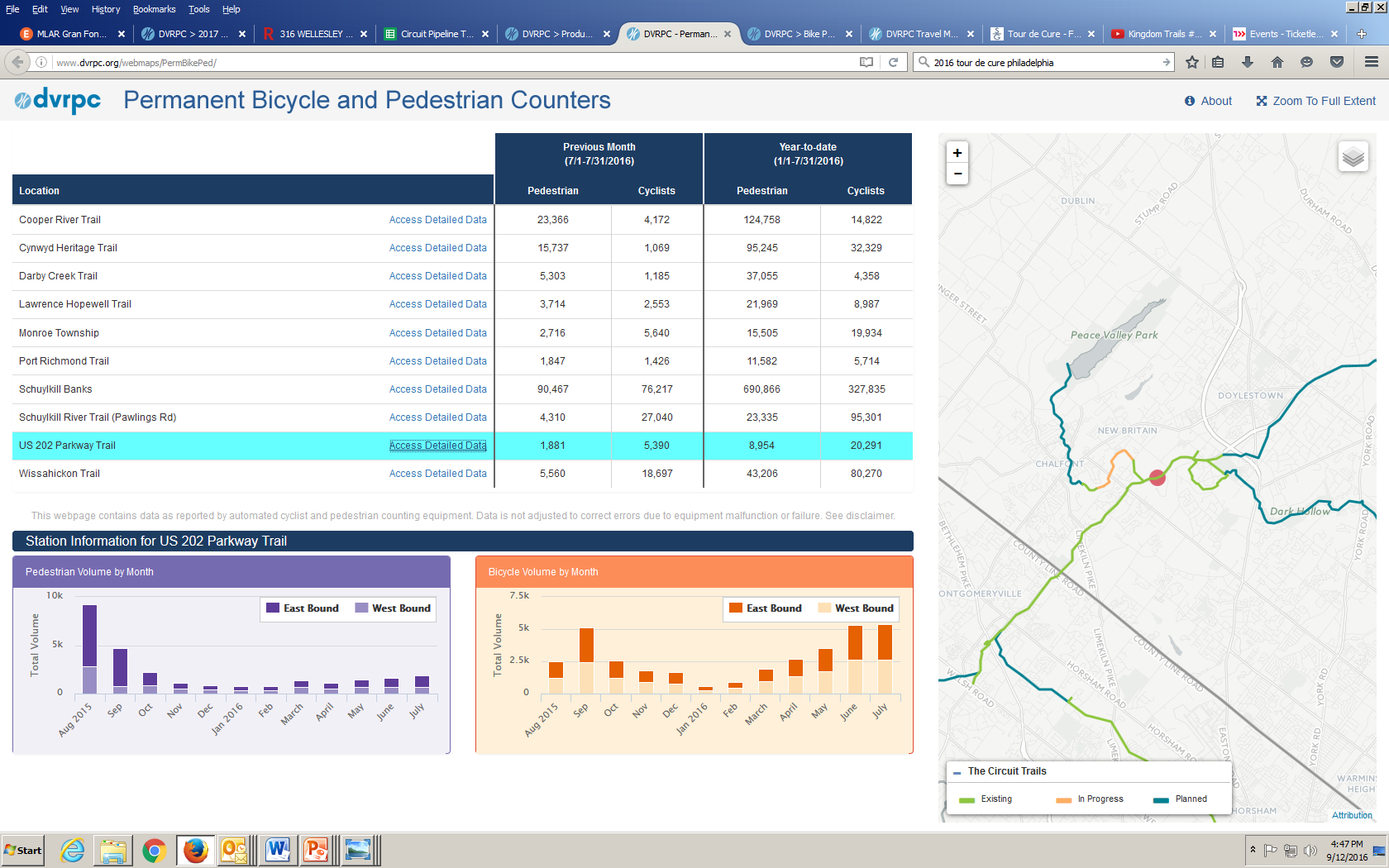 [Speaker Notes: Lists the permanent sites.  Shows previous month & year to data summaries.  Both are by mode.
Select a site. Shows graphs of monthly data for the year, by mode and direction.  Basically a quick bar chart.
Side map allows zooming and other map features/abilities.  Has existing/planned/in progress facilities]
Where are we / What’s Next ?
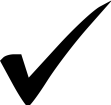 Establish permanent bicycle / pedestrian stations on the regional trail network.
Begin calculating seasonal correction factors.
Establish permanent bicycle on street stations in the City of Philadelphia.
Execute MOU with Center City District to gain access to their permanent pedestrian station data.
Establish additional permanent pedestrian stations in the City of Philadelphia outside Center City.
Establish permanent on street (12) bicycle stations and (12) pedestrian stations in suburban counties.
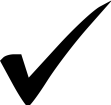 Questions?
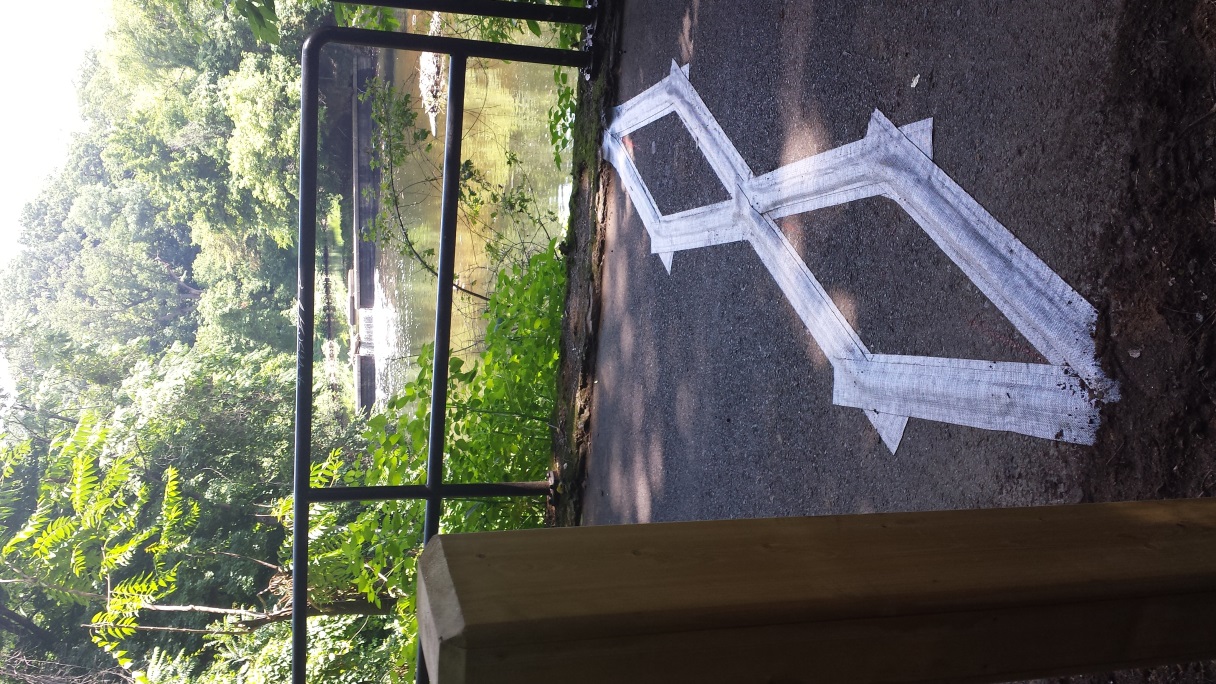 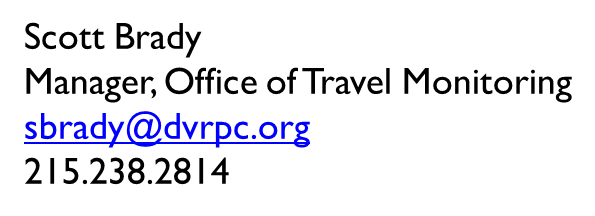 Jonathan Ferullo
Senior Transportation Planner
Office of Travel Monitoring
jferullo@dvrpc.org 
215.238.2883